TÍTULO DO TRABALHO
Nome autor 1
Nome autor 2 (se houver)
Nome autor 3 (se houver)
Nome autor 4 (se houver)
* O último autor deve ser o Coordenador, Supervisor ou Orientador
Nome do Programa ou Projeto

Projetos vinculados: (exclusivo aos Programas)
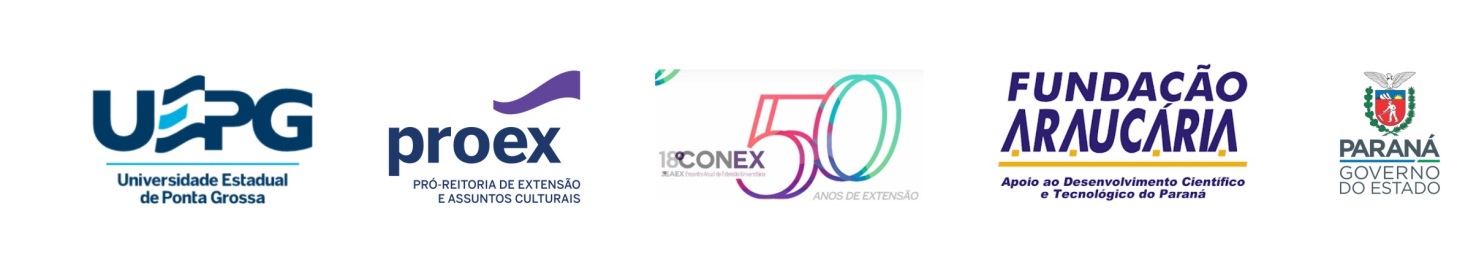 PÚBLICO-ALVO: 



MUNICÍPIOS ATINGIDOS:



LOCAL DE EXECUÇÃO:
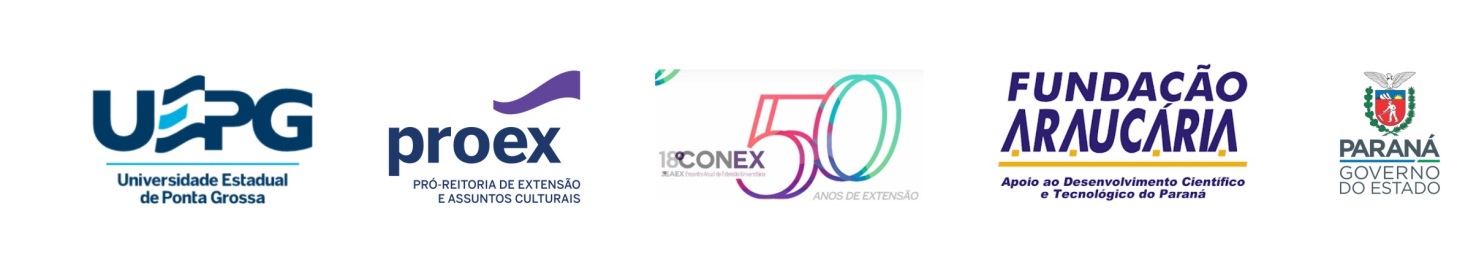 JUSTIFICATIVA
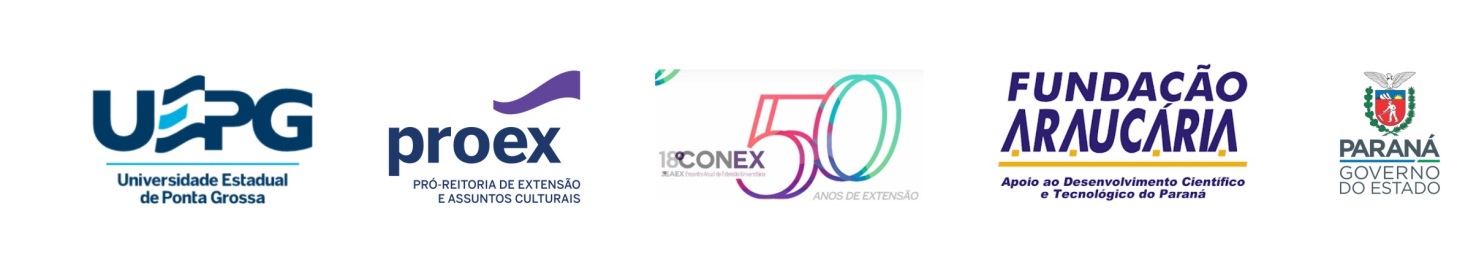 OBJETIVOS
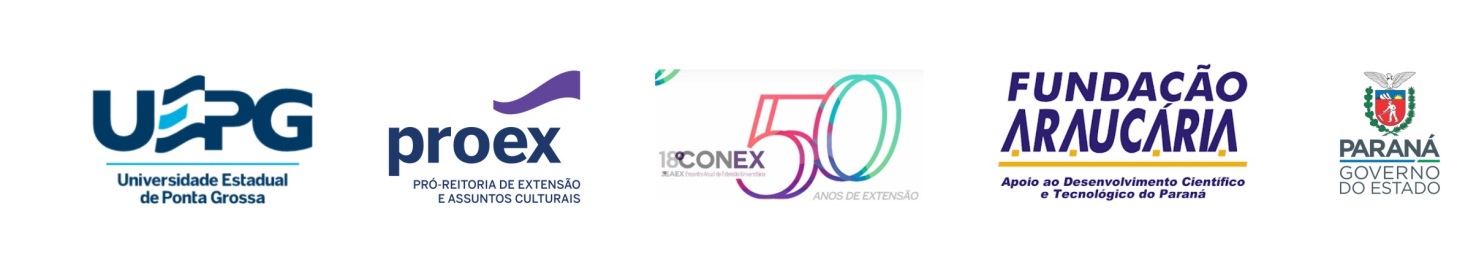 METODOLOGIA
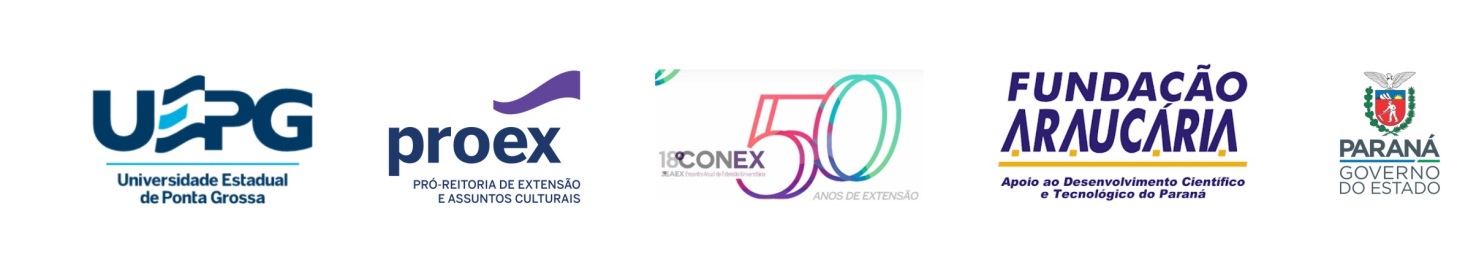 FOTOS
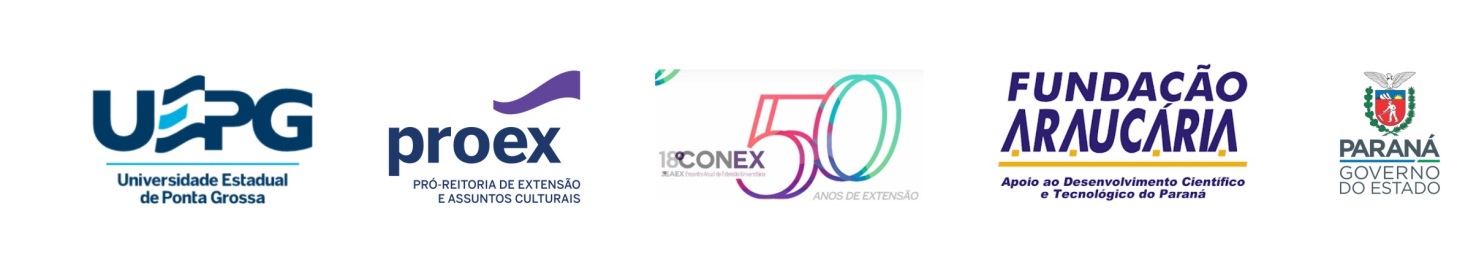 RESULTADOS
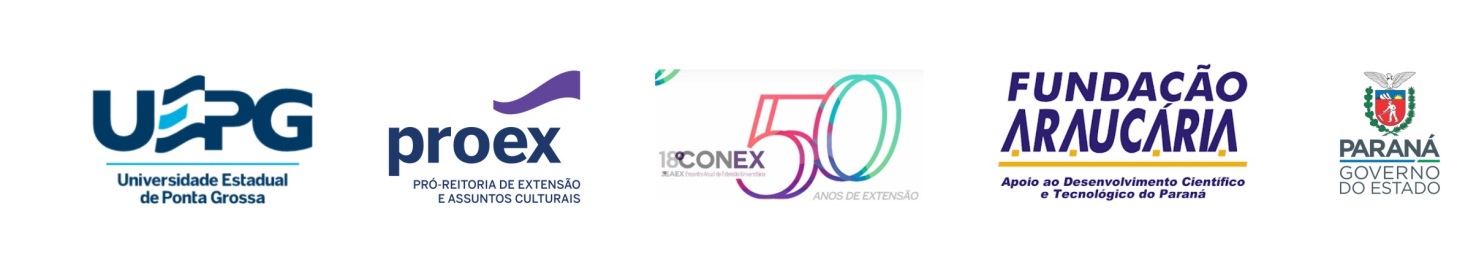 REFERÊNCIAS
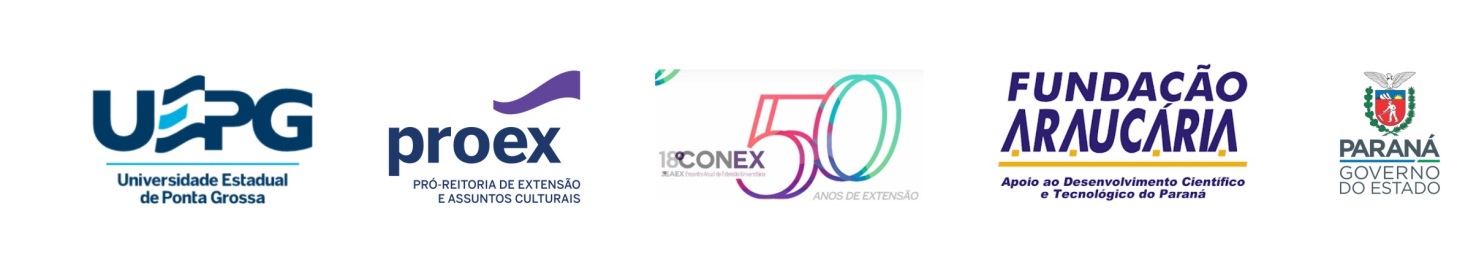